Антон Павлович Чехов(1860 – 1904)
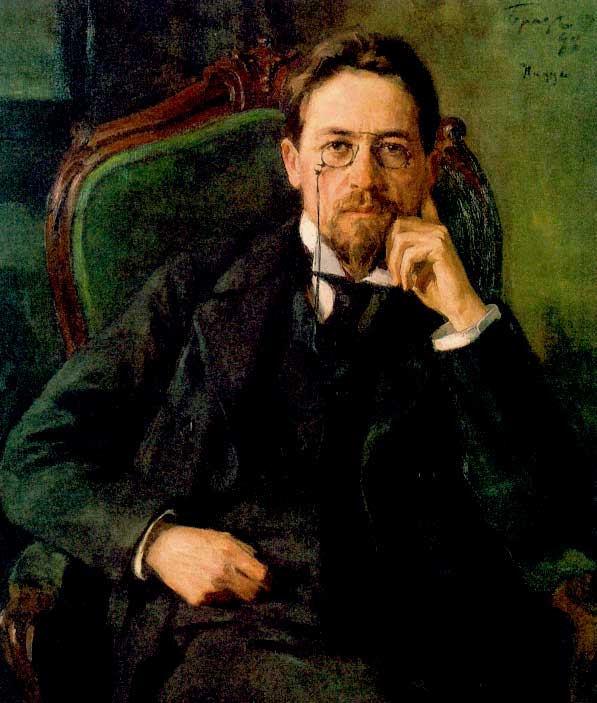 Он не просто описывал жизнь,  он  жаждал переделать её, чтобы она стала умнее, человечнее,  радостнее…                                 К.Чуковский
Литературная разминка
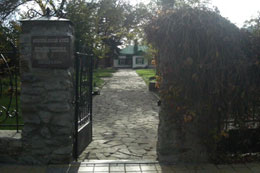 Домик Чехова в Таганроге. Бывшая улица Полицейская (теперь улица Чехова)
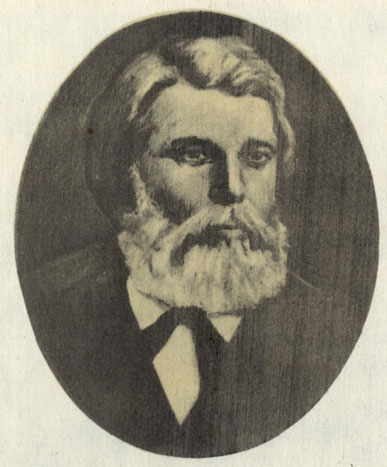 Дед Чехова – Егор Михайлович Чехов
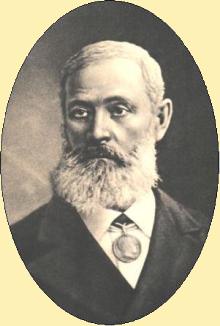 Отец Чехова – Павел Егорович Чехов
Псевдонимы Чехова
Антоша Чехонте´
Человек без селезенки
Брат моего брата 
Врач без пациентов
Вспыльчивый человек
Формы комического
САТИРА    ЮМОР
Формы комического
Сатира – это гневное осуждение и беспощадное высмеивание пороков общественной и личной жизни. Предмет сатиры – опасные пороки.
 
  Юмор – это безобидная насмешка, вызывающая весёлый смех.
   Предмет юмора – частные  недостатки.
Приемы создания комического
Гипербола
Гротеск
Говорящие имена
Иносказание   …..
Рассказ «Хамелеон»
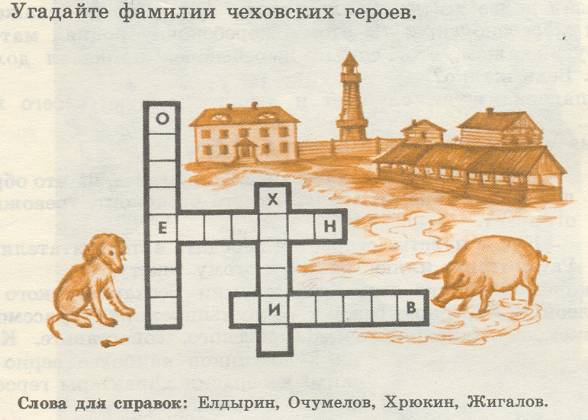 Средства создания характеристики героя
Описание внешности
Описание обстановки
Речь
Поведение
Художественные детали
Деталь художественная	– выразительная подробность в произведении, несущая значительную смысловую и эмоциональную нагрузку. Деталь может воспроизводить подробности обстановки, внешности, пейзажа, портрета, интерьера, но в любом случае она используется, чтобы кратко, ярко и наглядно представить героев и их среду обитания. 
	городовой с решетом, доверху наполненным конфискованным крыжовником.
Анализ художественных средств
Выводы
Какие приемы использует Чехов для создания комического эффекта?
	
	Какой порок высмеивает?
Выводы
Только ли Очумелову присущи черты хамелеонства? 
 
	Есть ли сейчас хамелеоны, подобные Очумелову?
Выводы
Этот рассказ сатирический или юмористический?
Самостоятельная работа
Письменно (5-7 предложений) ответьте на вопрос по выбору.
Почему рассказ Чехова назван “Хамелеон”?
Над чем смеется Чехов и что его огорчает в рассказе «Хамелеон»?
Приведите примеры случаев «хамелеонства» в современной жизни.
Как закончился рассказ у Чехова? А как закончили бы его вы?
Домашнее задание
Прочитать рассказ «Злоумышленник». 
	Найти приемы создания комического.